Curso Popular de Formação de Defensoras e Defensores Públicos
Direitos Fundamentais e Objetivos de Desenvolvimento Sustentável 

Helder Medeiros França
2023
Constituição Federal
Art. 134. A Defensoria Pública é instituição permanente, essencial à função jurisdicional do Estado, incumbindo-lhe, como expressão e instrumento do regime democrático, fundamentalmente, a orientação jurídica, a promoção dos direitos humanos e a defesa, em todos os graus, judicial e extrajudicial, dos direitos individuais e coletivos, de forma integral e gratuita, aos necessitados, na forma do inciso LXXIV do art. 5º desta Constituição Federal .
Cronograma
Teoria Geral dos Direitos Fundamentais – 1ª parte
Direitos fundamentais e direitos sociais na CF de 1988;
Direitos fundamentais e direitos humanos;
Conteúdo essencial dos direitos fundamentais;
Restrições aos direitos fundamentais;
Teoria Geral dos Direitos Fundamentais – 2ª parte
Eficácia das normas constitucionais;
Direitos sociais, conteúdo essencial e mínimo existencial;
Teoria Geral dos Direitos Fundamentais
Direitos fundamentais e direitos sociais
Origem dos direitos fundamentais: 
doutrina francesa vê o pensamento cristão e a concepção dos direitos naturais como as principais fontes de inspiração das declarações de direitos (Jacques Robert, Jean Rivero, Georges Burdeau); 
José Afonso da Silva discorda, dizendo que não há uma inspiração das declarações de direitos, mas sim reivindicações e lutas para conquistar os direitos nela consubstanciados (e quando as condições materiais da sociedade propiciaram, elas surgiram, conjugando condições objetivas e subjetivas para sua formulação);
Teoria Geral dos Direitos Fundamentais
Direitos fundamentais e direitos sociais
Condições reais ou históricas em relação às declarações do século XVIII: 
contradição entre o regime da monarquia absolutista, estagnada, e sociedade em expansão comercial e cultural, progressista; 
 ascensão do pensamento iluminista (foco nas liberdades e valores individuais);
Teoria Geral dos Direitos Fundamentais
Direitos fundamentais e direitos sociais
Substituição destes fundamentos no século XIX, a partir do desenvolvimento industrial e do aparecimento de um proletariado sujeito ao domínio burguês; Três seriam as novas fontes de inspiração dos direitos fundamentais a partir das novas condições materiais da sociedade:
Manifesto Comunista e as doutrinas marxistas, criticando o capitalismo burguês e postulando liberdade e igualdade materiais em um regime socialista; 
Doutrina social da Igreja, a partir do Papa Leão XIII, fundamentando uma ordem social mais justa, mas ainda dentro do capitalismo;
Intervencionismo estatal, mediante prestações positivas no meio econômico e social, protegendo as classes menos favorecidas, mas ainda dentro do capitalismo;
Teoria Geral dos Direitos Fundamentais
Direitos fundamentais e direitos sociais
Conceito de direitos fundamentais
Dificuldade devido à evolução histórica e o fato de serem empregados como sinônimos (de direitos naturais, direitos humanos, direitos do homem, direitos individuais, direitos públicos subjetivos, liberdades fundamentais, liberdades públicas e direitos fundamentais do homem);
José Afonso da Silva define direitos fundamentais como expressão dos princípios que resumem “a concepção do mundo e informam a ideologia política de cada ordenamento jurídico,  além de designar, no nível do direito positivo, aquelas prerrogativas e instituições que ele concretiza em garantias de uma convivência digna, livre e igual de todas as pessoas.”
Teoria Geral dos Direitos Fundamentais
Direitos fundamentais e direitos sociais
Por fundamentais, entende-se que “se trata de situações jurídicas sem as quais a pessoa humana não se realiza, não convive, e às vezes, nem mesmo sobrevive”;
Os direitos fundamentais possuem algumas características próprias: a) historicidade (nascem, modificam-se e desaparecem); b) inalienabilidade; c) imprescritibilidade; d) irrenunciabilidade (podem não ser exercidos, nunca renunciados);
Teoria Geral dos Direitos Fundamentais
Direitos fundamentais e direitos sociais
Podem ser classificados no Direito Brasileiro, quanto à sua fonte, em: 
os expressos (decorrentes do art. 5º, I a LXXVIII); 
os decorrentes dos princípios e regime adotados pela CF; 
os decorrentes de tratados e convenções internacionais adotados pelo Brasil;
Teoria Geral dos Direitos Fundamentais
Direitos fundamentais e direitos sociais
José Afonso da Silva os classifica, conforme seu conteúdo, em cinco grupos: 
Direitos individuais (segurança, propriedade; art. 5º); 
Direitos à nacionalidade (ter uma nação; art. 12);
Direitos políticos (eleger e ser eleito; art. 14 a 17);
Direitos sociais (saúde, educação, seguridade; art. 6º e 193);
Direitos coletivos (difusos; art. 5º)
Direitos solidários (direito à paz, ao desenvolvimento, comunicação, meio ambiente, patrimônio comum da humanidade)
Teoria Geral dos Direitos Fundamentais
Direitos fundamentais e direitos sociais
Por sua vez, José Afonso da Silva define os direitos sociais “como dimensão dos direitos fundamentais do homem”, e que são “prestações positivas proporcionadas pelo Estado, direta ou indiretamente, enunciadas em normas constitucionais, que possibilitam melhores condições de vida aos mais fracos, direitos que tendem a realizar a igualização de situações sociais desiguais. São, portanto, direitos que se ligam ao direito de igualdade.”;
Teoria Geral dos Direitos Fundamentais
Direitos fundamentais e direitos sociais
De acordo com a CF (art. 6º ao 11), podem ser divididos em 06 grupos:
Direitos sociais relativos ao trabalhador; 
Direitos sociais relativos à seguridade; 
Direitos sociais relativos à educação e à cultura;
Direitos sociais relativos à moradia;
Direitos sociais relativos à família, criança, adolescente e idoso;
Direitos sociais relativos ao meio ambiente;
Teoria Geral dos Direitos Fundamentais
Direitos fundamentais e direitos sociais
André Ramos Tavares define os direitos sociais como “direitos de segunda dimensão”, os quais “exigem do Poder Público uma atuação positiva, uma forma atuante de Estado na implementação da igualdade social dos hipossuficientes. São, por esse exato motivo, conhecidos também como direitos a prestação, ou direitos prestacionais”.
Classifica os direitos sociais em: 
Do trabalhador;
Da seguridade social;
De natureza econômica;
Da cultura;
De segurança;
Teoria Geral dos Direitos Fundamentais
Direitos fundamentais e direitos humanos
Direitos humanos, segundo Antonio Enrique Pérez Luño, é o “conjunto de faculdades e instituições que, em cada momento histórico, concretizam as exigências da dignidade, da liberdade e igualdade humanas, as quais devem ser reconhecidas positivamente pelos ordenamentos jurídicos em nível nacional e internacional”;
Direito fundamental: plano interno; 
Direitos humanos: plano internacional;
Teoria Geral dos Direitos Fundamentais
Direitos fundamentais e direitos humanos
Direitos humanos associado com os 03 lemas da Revolução  Francesa (Liberdade, Igualdade e Fraternidade), nas dimensões/gerações históricas:
1ª Dimensão: Estado Liberal (direitos civis e políticos); Obrigação de não-fazer;
2ª Dimensão: Estado Social (direitos sociais, econômicos e culturais); Prestações positivas;
3ª Dimensão: titularidade coletiva e difusa (direito do consumidor e ambiental);
Teoria Geral dos Direitos Fundamentais
Direitos fundamentais e direitos humanos
Doutrina fala em uma 4ª Dimensão, incluindo o direito à democracia participativa, ao pluralismo, ao desarmamento nuclear, a não-intervenção genética,  e à informação, com base na ideia de globalização política (Paulo Bonavides); 
André Ramos Tavares critica a classificação por dimensões, pois: 
história dos direitos não é marcada por avanços, mas, sim, retrocessos; 
O fato de ser um direito de primeira dimensão não significa que o Estado não deverá agir (ex: registros públicos de propriedade privada);
Os direitos fundamentais são multifuncionais e muitas vezes dependem uns dos outros, não sendo possível isolar os direitos de uma dimensão perante outra;
Teoria Geral dos Direitos Fundamentais
Conteúdo essencial dos direitos fundamentais
Definir o conteúdo essencial de um direito fundamental é importante para que o legislador ordinário possa alcançar os objetivos de um determinado direito previsto na Constituição, fazendo com que ele seja efetivo;
A doutrina geralmente se divide em duas dicotomias para definir o que é o conteúdo essencial: 
Enfoque objetivo/subjetivo; 
Teoria absoluta/relativa;
Teoria Geral dos Direitos Fundamentais
Conteúdo essencial dos direitos fundamentais
Enfoque objetivo/subjetivo
Se se parte de um enfoque apenas objetivo, o conteúdo essencial de um direito fundamental deve ser definido a partir do significado desse direito para a vida social como um todo (afeta todo mundo, proteger esse conteúdo essencial de restrições é fazer que valha para os demais também; ex: cláusula pétrea – não se pode modificar);
A partir de um enfoque subjetivo, a garantia do conteúdo essencial de um direito fundamental não tem relação com o valor e a extensão desse direito para o todo social; em cada situação individual deveria haver um controle para saber se o conteúdo essencial foi ou não afetado (afeta o individuo individualmente considerado? É essencial ou não);
Teoria Geral dos Direitos Fundamentais
Conteúdo essencial dos direitos fundamentais
b) Teoria absoluta/relativa;
Pela teoria absoluta, cada direito fundamental tem um conteúdo essencial absoluto, existindo um núcleo que protege o direito em questão de interesses e situações externas, como uma barreira instransponível;
Já pela teoria relativa, o que é essencial pode mudar, dependendo das condições fáticas e das colisões entre diversos direitos e interesses no caso concreto;
Teoria Geral dos Direitos Fundamentais
Conteúdo essencial dos direitos fundamentais
Para Virgílio Afonso da Silva, definir o conteúdo essencial dos direitos fundamentais envolve diversos problemas inter-relacionados, tais como: 
Analisar aquilo é protegido pelas normas de direitos fundamentais;
Verificar a relação entre o que é protegido e suas possíveis restrições;
Fundamentar tanto o que é protegido como as suas restrições;
Teoria Geral dos Direitos Fundamentais
Restrição aos direitos fundamentais
Existem duas teorias principais que buscam justificar a restrição a um direito fundamental: a) Teoria interna; e b) Teoria externa.
Teoria interna
“O direito cessa onde o abuso começa”;
O processo de definição dos limites de cada direito é algo interno a ele;
Noção de limites imanentes, não havendo colisões de direitos;
Direitos definidos a partir do enfoque da teoria interna tem sempre a estrutura de regras;
Teoria Geral dos Direitos Fundamentais
Restrição aos direitos fundamentais
b) Teoria externa
Diferentemente da Teoria interna, que somente pressupõe o direito e seus limites imanentes, na Teoria externa há uma divisão entre (1) o direito em si e (2) destacadas dele, suas restrições;
As restrições não tem interferência no conteúdo do direito, ou seja, permite uma colisão com outro princípio sem que haja modificação do princípio sopesado;
Teoria Geral dos Direitos Fundamentais
Restrição aos direitos fundamentais
Virgílio Afonso da Silva sustenta que toda norma que garante direitos fundamentais tem algum tipo de limitação quanto à sua eficácia, isto é, quanto à produção de efeitos no mundo jurídico;
Tal entendimento se contraria ao de José Afonso da Silva, para o qual há normas de eficácia plena, limitada ou contida;
Nesse sentido, somente seria possível se falar em teoria externa de restrição a um direito fundamental;
TÍTULO II – DOS DIREITOS E GARANTIAS FUNDAMENTAIS
CAPÍTULO I – Dos direitos e deveres individuais e coletivos (art. 5º)
CAPÍTULO II – Dos direitos sociais (arts. 6º ao 11)
CAPÍTULO III – Da nacionalidade (arts. 12 e 13)
CAPÍTULO IV – Dos direitos políticos (arts. 14 a 16)
CAPÍTULO V – Dos partidos políticos (art. 17)
Princípios fundamentais - Constituição Federal – Art. 1º
Art. 1º A República Federativa do Brasil, formada pela união indissolúvel dos Estados e Municípios e do Distrito Federal, constitui-se em Estado Democrático de Direito e tem como fundamentos:
I - a soberania;
II - a cidadania;
III - a dignidade da pessoa humana;
IV - os valores sociais do trabalho e da livre iniciativa;         
V - o pluralismo político.
Parágrafo único. Todo o poder emana do povo, que o exerce por meio de representantes eleitos ou diretamente, nos termos desta Constituição
Princípios fundamentais Constituição Federal – Art. 2º
Art. 2º São Poderes da União, independentes e harmônicos entre si, o Legislativo, o Executivo e o Judiciário.
Princípios fundamentais Constituição Federal – Art. 3º
Art. 3º Constituem objetivos fundamentais da República Federativa do Brasil:
I - construir uma sociedade livre, justa e solidária;
II - garantir o desenvolvimento nacional;
III - erradicar a pobreza e a marginalização e reduzir as desigualdades sociais e regionais;
IV - promover o bem de todos, sem preconceitos de origem, raça, sexo, cor, idade e quaisquer outras formas de discriminação.
Princípios fundamentais Constituição Federal – Art. 4º
Art. 4º A República Federativa do Brasil rege-se nas suas relações internacionais pelos seguintes princípios:
I - independência nacional;
II - prevalência dos direitos humanos;
III - autodeterminação dos povos;
IV - não-intervenção;
V - igualdade entre os Estados;
VI - defesa da paz;
VII - solução pacífica dos conflitos;
VIII - repúdio ao terrorismo e ao racismo;
IX - cooperação entre os povos para o progresso da humanidade;
X - concessão de asilo político.
Parágrafo único. A República Federativa do Brasil buscará a integração econômica, política, social e cultural dos povos da América Latina, visando à formação de uma comunidade latino-americana de nações.
Direitos e garantias fundamentais – Constituição Federal – Art. 5º
79 incisos
Art. 5º Todos são iguais perante a lei, sem distinção de qualquer natureza, garantindo-se aos brasileiros e aos estrangeiros residentes no País a inviolabilidade do direito à vida, à liberdade, à igualdade, à segurança e à propriedade, nos termos seguintes (...)
Constituição Federal – Art. 6º
Art. 6º São direitos sociais a educação, a saúde, a alimentação, o trabalho, a moradia, o transporte, o lazer, a segurança, a previdência social, a proteção à maternidade e à infância, a assistência aos desamparados, na forma desta Constituição.             

Parágrafo único. Todo brasileiro em situação de vulnerabilidade social terá direito a uma renda básica familiar, garantida pelo poder público em programa permanente de transferência de renda, cujas normas e requisitos de acesso serão determinados em lei, observada a legislação fiscal e orçamentária.
Constituição Federal – Art. 7º
Art. 7º São direitos dos trabalhadores urbanos e rurais, além de outros que visem à melhoria de sua condição social (...)
34 incisos
Objetivos de Desenvolvimento Sustentável (ODS) – O que é?
Os Objetivos de Desenvolvimento Sustentável são um apelo global à ação para acabar com a pobreza, proteger o meio ambiente e o clima e garantir que as pessoas, em todos os lugares, possam desfrutar de paz e de prosperidade. Estes são os objetivos para os quais as Nações Unidas estão contribuindo a fim de que possamos atingir a Agenda 2030 no Brasil. https://brasil.un.org/pt-br/sdgs
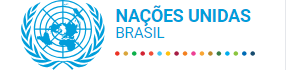 Objetivos de Desenvolvimento Sustentável (ODS) – O que é?
STF: “Com 17 Objetivos de Desenvolvimento Sustentável (ODS) e 169 metas universais construídos após intensa consulta pública mundial, a Agenda 2030 da Organização das Nações Unidas possui propósitos ambiciosos e transformadores, com grande foco nas pessoas mais vulneráveis. Um compromisso internacional de tal porte exige a atuação de todos os Poderes da República Federativa do Brasil e a participação do Supremo Tribunal Federal (STF) é fundamental para a efetivação de medidas para este desafio mundial tendo em vista a possibilidade de se empreender no âmbito da Corte políticas e ações concretas. Como primeiras iniciativas, todos os processos de controle de constitucionalidade e com repercussão geral reconhecida indicados pelo Presidente para a pauta de julgamento estão classificados com o respectivo objetivo de desenvolvimento sustentável. Da mesma forma, o periódico de informativo de jurisprudência do STF já conta com essa marcação, permitindo a correlação clara e direta sobre o julgamento e os ODS. Avançou também neste momento para os processos julgados, com acórdãos publicados no ano de 2020. Neste amplo projeto de aproximação do STF com a Agenda 2030, estão programadas para as próximas etapas a identificação de processos de controle concentrado e com repercussão geral reconhecida ainda em tramitação, mesmo sem indicação de julgamento próximo.”
https://portal.stf.jus.br/hotsites/agenda-2030/
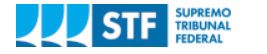 OBJETIVOS DE DESENVOLVIMENTO SUSTENTÁVEL (ODS)
OBJETIVOS DE DESENVOLVIMENTO SUSTENTÁVEL (ODS)
OBJETIVOS DE DESENVOLVIMENTO SUSTENTÁVEL (ODS)
Objetivo 1. Acabar com a pobreza em todas as suas formas, em todos os lugares

1.1 Até 2030, erradicar a pobreza extrema para todas as pessoas em todos os lugares, atualmente medida como pessoas vivendo com menos de US$ 1,90 por dia

1.2 Até 2030, reduzir pelo menos à metade a proporção de homens, mulheres e crianças, de todas as idades, que vivem na pobreza, em todas as suas dimensões, de acordo com as definições nacionais

1.3 Implementar, em nível nacional, medidas e sistemas de proteção social adequados, para todos, incluindo pisos, e até 2030 atingir a cobertura substancial dos pobres e vulneráveis

1.4 Até 2030, garantir que todos os homens e mulheres, particularmente os pobres e vulneráveis, tenham direitos iguais aos recursos econômicos, bem como o acesso a serviços básicos, propriedade e controle sobre a terra e outras formas de propriedade, herança, recursos naturais, novas tecnologias apropriadas e serviços financeiros, incluindo microfinanças

1.5 Até 2030, construir a resiliência dos pobres e daqueles em situação de vulnerabilidade, e reduzir a exposição e vulnerabilidade destes a eventos extremos relacionados com o clima e outros choques e desastres econômicos, sociais e ambientais

1.a Garantir uma mobilização significativa de recursos a partir de uma variedade de fontes, inclusive por meio do reforço da cooperação para o desenvolvimento, para proporcionar meios adequados e previsíveis para que os países em desenvolvimento, em particular os países menos desenvolvidos, implementem programas e políticas para acabar com a pobreza em todas as suas dimensões

1.b Criar marcos políticos sólidos em níveis nacional, regional e internacional, com base em estratégias de desenvolvimento a favor dos pobres e sensíveis a gênero, para apoiar investimentos acelerados nas ações de erradicação da pobreza
OBJETIVOS DE DESENVOLVIMENTO SUSTENTÁVEL (ODS)
OBJETIVOS DE DESENVOLVIMENTO SUSTENTÁVEL (ODS)
Objetivo 2. Acabar com a fome, alcançar a segurança alimentar e melhoria da nutrição e promover a agricultura sustentável

2.1 Até 2030, acabar com a fome e garantir o acesso de todas as pessoas, em particular os pobres e pessoas em situações vulneráveis, incluindo crianças, a alimentos seguros, nutritivos e suficientes durante todo o ano

2.2 Até 2030, acabar com todas as formas de desnutrição, incluindo atingir, até 2025, as metas acordadas internacionalmente sobre nanismo e caquexia em crianças menores de cinco anos de idade, e atender às necessidades nutricionais dos adolescentes, mulheres grávidas e lactantes e pessoas idosas

2.3 Até 2030, dobrar a produtividade agrícola e a renda dos pequenos produtores de alimentos, particularmente das mulheres, povos indígenas, agricultores familiares, pastores e pescadores, inclusive por meio de acesso seguro e igual à terra, outros recursos produtivos e insumos, conhecimento, serviços financeiros, mercados e oportunidades de agregação de valor e de emprego não agrícola

2.4 Até 2030, garantir sistemas sustentáveis de produção de alimentos e implementar práticas agrícolas resilientes, que aumentem a produtividade e a produção, que ajudem a manter os ecossistemas, que fortaleçam a capacidade de adaptação às mudanças climáticas, às condições meteorológicas extremas, secas, inundações e outros desastres, e que melhorem progressivamente a qualidade da terra e do solo
OBJETIVOS DE DESENVOLVIMENTO SUSTENTÁVEL (ODS)
2.5 Até 2020, manter a diversidade genética de sementes, plantas cultivadas, animais de criação e domesticados e suas respectivas espécies selvagens, inclusive por meio de bancos de sementes e plantas diversificados e bem geridos em nível nacional, regional e internacional, e garantir o acesso e a repartição justa e equitativa dos benefícios decorrentes da utilização dos recursos genéticos e conhecimentos tradicionais associados, como acordado internacionalmente

2.a Aumentar o investimento, inclusive via o reforço da cooperação internacional, em infraestrutura rural, pesquisa e extensão de serviços agrícolas, desenvolvimento de tecnologia, e os bancos de genes de plantas e animais, para aumentar a capacidade de produção agrícola nos países em desenvolvimento, em particular nos países menos desenvolvidos

2.b Corrigir e prevenir as restrições ao comércio e distorções nos mercados agrícolas mundiais, incluindo a eliminação paralela de todas as formas de subsídios à exportação e todas as medidas de exportação com efeito equivalente, de acordo com o mandato da Rodada de Desenvolvimento de Doha

2.c Adotar medidas para garantir o funcionamento adequado dos mercados de commodities de alimentos e seus derivados, e facilitar o acesso oportuno à informação de mercado, inclusive sobre as reservas de alimentos, a fim de ajudar a limitar a volatilidade extrema dos preços dos alimentos
OBJETIVOS DE DESENVOLVIMENTO SUSTENTÁVEL (ODS)
OBJETIVOS DE DESENVOLVIMENTO SUSTENTÁVEL (ODS)
Objetivo 3. Assegurar uma vida saudável e promover o bem-estar para todas e todos, em todas as idades

3.1 Até 2030, reduzir a taxa de mortalidade materna global para menos de 70 mortes por 100.000 nascidos vivos

3.2 Até 2030, acabar com as mortes evitáveis de recém-nascidos e crianças menores de 5 anos, com todos os países objetivando reduzir a mortalidade neonatal para pelo menos 12 por 1.000 nascidos vivos e a mortalidade de crianças menores de 5 anos para pelo menos 25 por 1.000 nascidos vivos

3.3 Até 2030, acabar com as epidemias de AIDS, tuberculose, malária e doenças tropicais negligenciadas, e combater a hepatite, doenças transmitidas pela água, e outras doenças transmissíveis

3.4 Até 2030, reduzir em um terço a mortalidade prematura por doenças não transmissíveis via prevenção e tratamento, e promover a saúde mental e o bem-estar

3.5 Reforçar a prevenção e o tratamento do abuso de substâncias, incluindo o abuso de drogas entorpecentes e uso nocivo do álcool

3.6 Até 2020, reduzir pela metade as mortes e os ferimentos globais por acidentes em estradas
OBJETIVOS DE DESENVOLVIMENTO SUSTENTÁVEL (ODS)
3.7 Até 2030, assegurar o acesso universal aos serviços de saúde sexual e reprodutiva, incluindo o planejamento familiar, informação e educação, bem como a integração da saúde reprodutiva em estratégias e programas nacionais

3.8 Atingir a cobertura universal de saúde, incluindo a proteção do risco financeiro, o acesso a serviços de saúde essenciais de qualidade e o acesso a medicamentos e vacinas essenciais seguros, eficazes, de qualidade e a preços acessíveis para todos

3.9 Até 2030, reduzir substancialmente o número de mortes e doenças por produtos químicos perigosos, contaminação e poluição do ar e água do solo

3.a Fortalecer a implementação da Convenção-Quadro para o Controle do Tabaco em todos os países, conforme apropriado

3.b Apoiar a pesquisa e o desenvolvimento de vacinas e medicamentos para as doenças transmissíveis e não transmissíveis, que afetam principalmente os países em desenvolvimento, proporcionar o acesso a medicamentos e vacinas essenciais a preços acessíveis, de acordo com a Declaração de Doha, que afirma o direito dos países em desenvolvimento de utilizarem plenamente as disposições do acordo TRIPS sobre flexibilidades para proteger a saúde pública e, em particular, proporcionar o acesso a medicamentos para todos

3.c Aumentar substancialmente o financiamento da saúde e o recrutamento, desenvolvimento e formação, e retenção do pessoal de saúde nos países em desenvolvimento, especialmente nos países menos desenvolvidos e nos pequenos Estados insulares em desenvolvimento

3.d Reforçar a capacidade de todos os países, particularmente os países em desenvolvimento, para o alerta precoce, redução de riscos e gerenciamento de riscos nacionais e globais de saúde
OBJETIVOS DE DESENVOLVIMENTO SUSTENTÁVEL (ODS)
OBJETIVOS DE DESENVOLVIMENTO SUSTENTÁVEL (ODS)
Objetivo 4. Assegurar a educação inclusiva e equitativa e de qualidade, e promover oportunidades de aprendizagem ao longo da vida para todas e todos

4.1 Até 2030, garantir que todas as meninas e meninos completem o ensino primário e secundário livre, equitativo e de qualidade, que conduza a resultados de aprendizagem relevantes e eficazes

4.2 Até 2030, garantir que todos as meninas e meninos tenham acesso a um desenvolvimento de qualidade na primeira infância, cuidados e educação pré-escolar, de modo que eles estejam prontos para o ensino primário

4.3 Até 2030, assegurar a igualdade de acesso para todos os homens e mulheres à educação técnica, profissional e superior de qualidade, a preços acessíveis, incluindo universidade

4.4 Até 2030, aumentar substancialmente o número de jovens e adultos que tenham habilidades relevantes, inclusive competências técnicas e profissionais, para emprego, trabalho decente e empreendedorismo

4.5 Até 2030, eliminar as disparidades de gênero na educação e garantir a igualdade de acesso a todos os níveis de educação e formação profissional para os mais vulneráveis, incluindo as pessoas com deficiência, povos indígenas e as crianças em situação de vulnerabilidade
OBJETIVOS DE DESENVOLVIMENTO SUSTENTÁVEL (ODS)
4.6 Até 2030, garantir que todos os jovens e uma substancial proporção dos adultos, homens e mulheres estejam alfabetizados e tenham adquirido o conhecimento básico de matemática

4.7 Até 2030, garantir que todos os alunos adquiram conhecimentos e habilidades necessárias para promover o desenvolvimento sustentável, inclusive, entre outros, por meio da educação para o desenvolvimento sustentável e estilos de vida sustentáveis, direitos humanos, igualdade de gênero, promoção de uma cultura de paz e não violência, cidadania global e valorização da diversidade cultural e da contribuição da cultura para o desenvolvimento sustentável

4.a Construir e melhorar instalações físicas para educação, apropriadas para crianças e sensíveis às deficiências e ao gênero, e que proporcionem ambientes de aprendizagem seguros e não violentos, inclusivos e eficazes para todos

4.b Até 2020, substancialmente ampliar globalmente o número de bolsas de estudo para os países em desenvolvimento, em particular os países menos desenvolvidos, pequenos Estados insulares em desenvolvimento e os países africanos, para o ensino superior, incluindo programas de formação profissional, de tecnologia da informação e da comunicação, técnicos, de engenharia e programas científicos em países desenvolvidos e outros países em desenvolvimento

4.c Até 2030, substancialmente aumentar o contingente de professores qualificados, inclusive por meio da cooperação internacional para a formação de professores, nos países em desenvolvimento, especialmente os países menos desenvolvidos e pequenos Estados insulares em desenvolvimento
OBJETIVOS DE DESENVOLVIMENTO SUSTENTÁVEL (ODS)
OBJETIVOS DE DESENVOLVIMENTO SUSTENTÁVEL (ODS)
Objetivo 5. Alcançar a igualdade de gênero e empoderar todas as mulheres e meninas

5.1 Acabar com todas as formas de discriminação contra todas as mulheres e meninas em toda parte

5.2 Eliminar todas as formas de violência contra todas as mulheres e meninas nas esferas públicas e privadas, incluindo o tráfico e exploração sexual e de outros tipos

5.3 Eliminar todas as práticas nocivas, como os casamentos prematuros, forçados e de crianças e mutilações genitais femininas

5.4 Reconhecer e valorizar o trabalho de assistência e doméstico não remunerado, por meio da disponibilização de serviços públicos, infraestrutura e políticas de proteção social, bem como a promoção da responsabilidade compartilhada dentro do lar e da família, conforme os contextos nacionais
OBJETIVOS DE DESENVOLVIMENTO SUSTENTÁVEL (ODS)
5.5 Garantir a participação plena e efetiva das mulheres e a igualdade de oportunidades para a liderança em todos os níveis de tomada de decisão na vida política, econômica e pública

5.6 Assegurar o acesso universal à saúde sexual e reprodutiva e os direitos reprodutivos, como acordado em conformidade com o Programa de Ação da Conferência Internacional sobre População e Desenvolvimento e com a Plataforma de Ação de Pequim e os documentos resultantes de suas conferências de revisão

5.a Realizar reformas para dar às mulheres direitos iguais aos recursos econômicos, bem como o acesso a propriedade e controle sobre a terra e outras formas de propriedade, serviços financeiros, herança e os recursos naturais, de acordo com as leis nacionais

5.b Aumentar o uso de tecnologias de base, em particular as tecnologias de informação e comunicação, para promover o empoderamento das mulheres

5.c Adotar e fortalecer políticas sólidas e legislação aplicável para a promoção da igualdade de gênero e o empoderamento de todas as mulheres e meninas em todos os níveis
OBJETIVOS DE DESENVOLVIMENTO SUSTENTÁVEL (ODS)
OBJETIVOS DE DESENVOLVIMENTO SUSTENTÁVEL (ODS)
Objetivo 6. Assegurar a disponibilidade e gestão sustentável da água e saneamento para todas e todos

6.1 Até 2030, alcançar o acesso universal e equitativo a água potável e segura para todos

6.2 Até 2030, alcançar o acesso a saneamento e higiene adequados e equitativos para todos, e acabar com a defecação a céu aberto, com especial atenção para as necessidades das mulheres e meninas e daqueles em situação de vulnerabilidade

6.3 Até 2030, melhorar a qualidade da água, reduzindo a poluição, eliminando despejo e minimizando a liberação de produtos químicos e materiais perigosos, reduzindo à metade a proporção de águas residuais não tratadas e aumentando substancialmente a reciclagem e reutilização segura globalmente

6.4 Até 2030, aumentar substancialmente a eficiência do uso da água em todos os setores e assegurar retiradas sustentáveis e o abastecimento de água doce para enfrentar a escassez de água, e reduzir substancialmente o número de pessoas que sofrem com a escassez de água
OBJETIVOS DE DESENVOLVIMENTO SUSTENTÁVEL (ODS)
6.5 Até 2030, implementar a gestão integrada dos recursos hídricos em todos os níveis, inclusive via cooperação transfronteiriça, conforme apropriado

6.6 Até 2020, proteger e restaurar ecossistemas relacionados com a água, incluindo montanhas, florestas, zonas úmidas, rios, aquíferos e lagos

6.a Até 2030, ampliar a cooperação internacional e o apoio à capacitação para os países em desenvolvimento em atividades e programas relacionados à água e saneamento, incluindo a coleta de água, a dessalinização, a eficiência no uso da água, o tratamento de efluentes, a reciclagem e as tecnologias de reuso

6.b Apoiar e fortalecer a participação das comunidades locais, para melhorar a gestão da água e do saneamento
OBJETIVOS DE DESENVOLVIMENTO SUSTENTÁVEL (ODS)
OBJETIVOS DE DESENVOLVIMENTO SUSTENTÁVEL (ODS)
7.1 Até 2030, assegurar o acesso universal, confiável, moderno e a preços acessíveis a serviços de energia

7.2 Até 2030, aumentar substancialmente a participação de energias renováveis na matriz energética global

7.3 Até 2030, dobrar a taxa global de melhoria da eficiência energética

7.a Até 2030, reforçar a cooperação internacional para facilitar o acesso a pesquisa e tecnologias de energia limpa, incluindo energias renováveis, eficiência energética e tecnologias de combustíveis fósseis avançadas e mais limpas, e promover o investimento em infraestrutura de energia e em tecnologias de energia limpa

7.b Até 2030, expandir a infraestrutura e modernizar a tecnologia para o fornecimento de serviços de energia modernos e sustentáveis para todos nos países em desenvolvimento, particularmente nos países menos desenvolvidos, nos pequenos Estados insulares em desenvolvimento e nos países em desenvolvimento sem litoral, de acordo com seus respectivos programas de apoio
OBJETIVOS DE DESENVOLVIMENTO SUSTENTÁVEL (ODS)
OBJETIVOS DE DESENVOLVIMENTO SUSTENTÁVEL (ODS)
Objetivo 8. Promover o crescimento econômico sustentado, inclusivo e sustentável, emprego pleno e produtivo e trabalho decente para todas e todos
8.1 Sustentar o crescimento econômico per capita de acordo com as circunstâncias nacionais e, em particular, um crescimento anual de pelo menos 7% do produto interno bruto [PIB] nos países menos desenvolvidos
8.2 Atingir níveis mais elevados de produtividade das economias por meio da diversificação, modernização tecnológica e inovação, inclusive por meio de um foco em setores de alto valor agregado e dos setores intensivos em mão de obra
8.3 Promover políticas orientadas para o desenvolvimento que apoiem as atividades produtivas, geração de emprego decente, empreendedorismo, criatividade e inovação, e incentivar a formalização e o crescimento das micro, pequenas e médias empresas, inclusive por meio do acesso a serviços financeiros
8.4 Melhorar progressivamente, até 2030, a eficiência dos recursos globais no consumo e na produção, e empenhar-se para dissociar o crescimento econômico da degradação ambiental, de acordo com o Plano Decenal de Programas sobre Produção e Consumo Sustentáveis, com os países desenvolvidos assumindo a liderança
8.5 Até 2030, alcançar o emprego pleno e produtivo e trabalho decente para todas as mulheres e homens, inclusive para os jovens e as pessoas com deficiência, e remuneração igual para trabalho de igual valor
8.6 Até 2020, reduzir substancialmente a proporção de jovens sem emprego, educação ou formação
OBJETIVOS DE DESENVOLVIMENTO SUSTENTÁVEL (ODS)
8.7 Tomar medidas imediatas e eficazes para erradicar o trabalho forçado, acabar com a escravidão moderna e o tráfico de pessoas, e assegurar a proibição e eliminação das piores formas de trabalho infantil, incluindo recrutamento e utilização de crianças-soldado, e até 2025 acabar com o trabalho infantil em todas as suas formas
8.8 Proteger os direitos trabalhistas e promover ambientes de trabalho seguros e protegidos para todos os trabalhadores, incluindo os trabalhadores migrantes, em particular as mulheres migrantes, e pessoas em empregos precários
8.9 Até 2030, elaborar e implementar políticas para promover o turismo sustentável, que gera empregos e promove a cultura e os produtos locais
8.10 Fortalecer a capacidade das instituições financeiras nacionais para incentivar a expansão do acesso aos serviços bancários, de seguros e financeiros para todos
8.a Aumentar o apoio da Iniciativa de Ajuda para o Comércio [Aid for Trade] para os países em desenvolvimento, particularmente os países menos desenvolvidos, inclusive por meio do Quadro Integrado Reforçado para a Assistência Técnica Relacionada com o Comércio para os países menos desenvolvidos
8.b Até 2020, desenvolver e operacionalizar uma estratégia global para o emprego dos jovens e implementar o Pacto Mundial para o Emprego da Organização Internacional do Trabalho [OIT]
OBJETIVOS DE DESENVOLVIMENTO SUSTENTÁVEL (ODS)
OBJETIVOS DE DESENVOLVIMENTO SUSTENTÁVEL (ODS)
Objetivo 9. Construir infraestruturas resilientes, promover a industrialização inclusiva e sustentável e fomentar a inovação

9.1 Desenvolver infraestrutura de qualidade, confiável, sustentável e resiliente, incluindo infraestrutura regional e transfronteiriça, para apoiar o desenvolvimento econômico e o bem-estar humano, com foco no acesso equitativo e a preços acessíveis para todos

9.2 Promover a industrialização inclusiva e sustentável e, até 2030, aumentar significativamente a participação da indústria no setor de emprego e no PIB, de acordo com as circunstâncias nacionais, e dobrar sua participação nos países menos desenvolvidos

9.3 Aumentar o acesso das pequenas indústrias e outras empresas, particularmente em países em desenvolvimento, aos serviços financeiros, incluindo crédito acessível e sua integração em cadeias de valor e mercados

9.4 Até 2030, modernizar a infraestrutura e reabilitar as indústrias para torná-las sustentáveis, com eficiência aumentada no uso de recursos e maior adoção de tecnologias e processos industriais limpos e ambientalmente corretos; com todos os países atuando de acordo com suas respectivas capacidades
OBJETIVOS DE DESENVOLVIMENTO SUSTENTÁVEL (ODS)
9.5 Fortalecer a pesquisa científica, melhorar as capacidades tecnológicas de setores industriais em todos os países, particularmente os países em desenvolvimento, inclusive, até 2030, incentivando a inovação e aumentando substancialmente o número de trabalhadores de pesquisa e desenvolvimento por milhão de pessoas e os gastos público e privado em pesquisa e desenvolvimento

9.a Facilitar o desenvolvimento de infraestrutura sustentável e resiliente em países em desenvolvimento, por meio de maior apoio financeiro, tecnológico e técnico aos países africanos, aos países menos desenvolvidos, aos países em desenvolvimento sem litoral e aos pequenos Estados insulares em desenvolvimento

9.b Apoiar o desenvolvimento tecnológico, a pesquisa e a inovação nacionais nos países em desenvolvimento, inclusive garantindo um ambiente político propício para, entre outras coisas, a diversificação industrial e a agregação de valor às commodities

9.c Aumentar significativamente o acesso às tecnologias de informação e comunicação e se empenhar para oferecer acesso universal e a preços acessíveis à internet nos países menos desenvolvidos, até 2020
OBJETIVOS DE DESENVOLVIMENTO SUSTENTÁVEL (ODS)
OBJETIVOS DE DESENVOLVIMENTO SUSTENTÁVEL (ODS)
Objetivo 10. Reduzir a desigualdade dentro dos países e entre eles

10.1 Até 2030, progressivamente alcançar e sustentar o crescimento da renda dos 40% da população mais pobre a uma taxa maior que a média nacional

10.2 Até 2030, empoderar e promover a inclusão social, econômica e política de todos, independentemente da idade, gênero, deficiência, raça, etnia, origem, religião, condição econômica ou outra

10.3 Garantir a igualdade de oportunidades e reduzir as desigualdades de resultados, inclusive por meio da eliminação de leis, políticas e práticas discriminatórias e da promoção de legislação, políticas e ações adequadas a este respeito

10.4 Adotar políticas, especialmente fiscal, salarial e de proteção social, e alcançar progressivamente uma maior igualdade

10.5 Melhorar a regulamentação e monitoramento dos mercados e instituições financeiras globais e fortalecer a implementação de tais regulamentações
OBJETIVOS DE DESENVOLVIMENTO SUSTENTÁVEL (ODS)
10.6 Assegurar uma representação e voz mais forte dos países em desenvolvimento em tomadas de decisão nas instituições econômicas e financeiras internacionais globais, a fim de produzir instituições mais eficazes, críveis, responsáveis e legítimas

10.7 Facilitar a migração e a mobilidade ordenada, segura, regular e responsável das pessoas, inclusive por meio da implementação de políticas de migração planejadas e bem geridas

10.a Implementar o princípio do tratamento especial e diferenciado para países em desenvolvimento, em particular os países menos desenvolvidos, em conformidade com os acordos da OMC

10.b Incentivar a assistência oficial ao desenvolvimento e fluxos financeiros, incluindo o investimento externo direto, para os Estados onde a necessidade é maior, em particular os países menos desenvolvidos, os países africanos, os pequenos Estados insulares em desenvolvimento e os países em desenvolvimento sem litoral, de acordo com seus planos e programas nacionais

10.c Até 2030, reduzir para menos de 3% os custos de transação de remessas dos migrantes e eliminar os corredores de remessas com custos superiores a 5%
OBJETIVOS DE DESENVOLVIMENTO SUSTENTÁVEL (ODS)
OBJETIVOS DE DESENVOLVIMENTO SUSTENTÁVEL (ODS)
Objetivo 11. Tornar as cidades e os assentamentos humanos inclusivos, seguros, resilientes e sustentáveis

11.1 Até 2030, garantir o acesso de todos à habitação segura, adequada e a preço acessível, e aos serviços básicos e urbanizar as favelas

11.2 Até 2030, proporcionar o acesso a sistemas de transporte seguros, acessíveis, sustentáveis e a preço acessível para todos, melhorando a segurança rodoviária por meio da expansão dos transportes públicos, com especial atenção para as necessidades das pessoas em situação de vulnerabilidade, mulheres, crianças, pessoas com deficiência e idosos

11.3 Até 2030, aumentar a urbanização inclusiva e sustentável, e as capacidades para o planejamento e gestão de assentamentos humanos participativos, integrados e sustentáveis, em todos os países

11.4 Fortalecer esforços para proteger e salvaguardar o patrimônio cultural e natural do mundo

11.5 Até 2030, reduzir significativamente o número de mortes e o número de pessoas afetadas por catástrofes e substancialmente diminuir as perdas econômicas diretas causadas por elas em relação ao produto interno bruto global, incluindo os desastres relacionados à água, com o foco em proteger os pobres e as pessoas em situação de vulnerabilidade
OBJETIVOS DE DESENVOLVIMENTO SUSTENTÁVEL (ODS)
11.6 Até 2030, reduzir o impacto ambiental negativo per capita das cidades, inclusive prestando especial atenção à qualidade do ar, gestão de resíduos municipais e outros

11.7 Até 2030, proporcionar o acesso universal a espaços públicos seguros, inclusivos, acessíveis e verdes, particularmente para as mulheres e crianças, pessoas idosas e pessoas com deficiência

11.a Apoiar relações econômicas, sociais e ambientais positivas entre áreas urbanas, periurbanas e rurais, reforçando o planejamento nacional e regional de desenvolvimento

11.b Até 2020, aumentar substancialmente o número de cidades e assentamentos humanos adotando e implementando políticas e planos integrados para a inclusão, a eficiência dos recursos, mitigação e adaptação às mudanças climáticas, a resiliência a desastres; e desenvolver e implementar, de acordo com o Marco de Sendai para a Redução do Risco de Desastres 2015-2030, o gerenciamento holístico do risco de desastres em todos os níveis

11.c Apoiar os países menos desenvolvidos, inclusive por meio de assistência técnica e financeira, para construções sustentáveis e resilientes, utilizando materiais locais
OBJETIVOS DE DESENVOLVIMENTO SUSTENTÁVEL (ODS)
OBJETIVOS DE DESENVOLVIMENTO SUSTENTÁVEL (ODS)
Objetivo 12. Assegurar padrões de produção e de consumo sustentáveis

12.1 Implementar o Plano Decenal de Programas sobre Produção e Consumo Sustentáveis, com todos os países tomando medidas, e os países desenvolvidos assumindo a liderança, tendo em conta o desenvolvimento e as capacidades dos países em desenvolvimento

12.2 Até 2030, alcançar a gestão sustentável e o uso eficiente dos recursos naturais

12.3 Até 2030, reduzir pela metade o desperdício de alimentos per capita mundial, nos níveis de varejo e do consumidor, e reduzir as perdas de alimentos ao longo das cadeias de produção e abastecimento, incluindo as perdas pós-colheita

12.4 Até 2020, alcançar o manejo ambientalmente saudável dos produtos químicos e todos os resíduos, ao longo de todo o ciclo de vida destes, de acordo com os marcos internacionais acordados, e reduzir significativamente a liberação destes para o ar, água e solo, para minimizar seus impactos negativos sobre a saúde humana e o meio ambiente

12.5 Até 2030, reduzir substancialmente a geração de resíduos por meio da prevenção, redução, reciclagem e reuso
OBJETIVOS DE DESENVOLVIMENTO SUSTENTÁVEL (ODS)
12.6 Incentivar as empresas, especialmente as empresas grandes e transnacionais, a adotar práticas sustentáveis e a integrar informações de sustentabilidade em seu ciclo de relatórios

12.7 Promover práticas de compras públicas sustentáveis, de acordo com as políticas e prioridades nacionais

12.8 Até 2030, garantir que as pessoas, em todos os lugares, tenham informação relevante e conscientização para o desenvolvimento sustentável e estilos de vida em harmonia com a natureza

12.a Apoiar países em desenvolvimento a fortalecer suas capacidades científicas e tecnológicas para mudar para padrões mais sustentáveis de produção e consumo

12.b Desenvolver e implementar ferramentas para monitorar os impactos do desenvolvimento sustentável para o turismo sustentável, que gera empregos, promove a cultura e os produtos locais

12.c Racionalizar subsídios ineficientes aos combustíveis fósseis, que encorajam o consumo exagerado, eliminando as distorções de mercado, de acordo com as circunstâncias nacionais, inclusive por meio da reestruturação fiscal e a eliminação gradual desses subsídios prejudiciais, caso existam, para refletir os seus impactos ambientais, tendo plenamente em conta as necessidades específicas e condições dos países em desenvolvimento e minimizando os possíveis impactos adversos sobre o seu desenvolvimento de uma forma que proteja os pobres e as comunidades afetadas
OBJETIVOS DE DESENVOLVIMENTO SUSTENTÁVEL (ODS)
OBJETIVOS DE DESENVOLVIMENTO SUSTENTÁVEL (ODS)
Objetivo 13. Tomar medidas urgentes para combater a mudança climática e seus impactos (*)
13.1 Reforçar a resiliência e a capacidade de adaptação a riscos relacionados ao clima e às catástrofes naturais em todos os países
13.2 Integrar medidas da mudança do clima nas políticas, estratégias e planejamentos nacionais
13.3 Melhorar a educação, aumentar a conscientização e a capacidade humana e institucional sobre mitigação, adaptação, redução de impacto e alerta precoce da mudança do clima
13.a Implementar o compromisso assumido pelos países desenvolvidos partes da Convenção Quadro das Nações Unidas sobre Mudança do Clima [UNFCCC] para a meta de mobilizar conjuntamente US$ 100 bilhões por ano a partir de 2020, de todas as fontes, para atender às necessidades dos países em desenvolvimento, no contexto das ações de mitigação significativas e transparência na implementação; e operacionalizar plenamente o Fundo Verde para o Clima por meio de sua capitalização o mais cedo possível
13.b Promover mecanismos para a criação de capacidades para o planejamento relacionado à mudança do clima e à gestão eficaz, nos países menos desenvolvidos, inclusive com foco em mulheres, jovens, comunidades locais e marginalizadas
(*) Reconhecendo que a Convenção Quadro das Nações Unidas sobre Mudança do Clima [UNFCCC] é o fórum internacional intergovernamental primário para negociar a resposta global à mudança do clima.
OBJETIVOS DE DESENVOLVIMENTO SUSTENTÁVEL (ODS)
OBJETIVOS DE DESENVOLVIMENTO SUSTENTÁVEL (ODS)
Objetivo 14. Conservação e uso sustentável dos oceanos, dos mares e dos recursos marinhos para o desenvolvimento sustentável
14.1 Até 2025, prevenir e reduzir significativamente a poluição marinha de todos os tipos, especialmente a advinda de atividades terrestres, incluindo detritos marinhos e a poluição por nutrientes
14.2 Até 2020, gerir de forma sustentável e proteger os ecossistemas marinhos e costeiros para evitar impactos adversos significativos, inclusive por meio do reforço da sua capacidade de resiliência, e tomar medidas para a sua restauração, a fim de assegurar oceanos saudáveis e produtivos
14.3 Minimizar e enfrentar os impactos da acidificação dos oceanos, inclusive por meio do reforço da cooperação científica em todos os níveis
14.4 Até 2020, efetivamente regular a coleta, e acabar com a sobrepesca, ilegal, não reportada e não regulamentada e as práticas de pesca destrutivas, e implementar planos de gestão com base científica, para restaurar populações de peixes no menor tempo possível, pelo menos a níveis que possam produzir rendimento máximo sustentável, como determinado por suas características biológicas
14.5 Até 2020, conservar pelo menos 10% das zonas costeiras e marinhas, de acordo com a legislação nacional e internacional, e com base na melhor informação científica disponível
OBJETIVOS DE DESENVOLVIMENTO SUSTENTÁVEL (ODS)
14.6 Até 2020, proibir certas formas de subsídios à pesca, que contribuem para a sobrecapacidade e a sobrepesca, e eliminar os subsídios que contribuam para a pesca ilegal, não reportada e não regulamentada, e abster-se de introduzir novos subsídios como estes, reconhecendo que o tratamento especial e diferenciado adequado e eficaz para os países em desenvolvimento e os países menos desenvolvidos deve ser parte integrante da negociação sobre subsídios à pesca da Organização Mundial do Comércio
14.7 Até 2030, aumentar os benefícios econômicos para os pequenos Estados insulares em desenvolvimento e os países menos desenvolvidos, a partir do uso sustentável dos recursos marinhos, inclusive por meio de uma gestão sustentável da pesca, aquicultura e turismo
14.a Aumentar o conhecimento científico, desenvolver capacidades de pesquisa e transferir tecnologia marinha, tendo em conta os critérios e orientações sobre a Transferência de Tecnologia Marinha da Comissão Oceanográfica Intergovernamental, a fim de melhorar a saúde dos oceanos e aumentar a contribuição da biodiversidade marinha para o desenvolvimento dos países em desenvolvimento, em particular os pequenos Estados insulares em desenvolvimento e os países menos desenvolvidos
14.b Proporcionar o acesso dos pescadores artesanais de pequena escala aos recursos marinhos e mercados
14.c Assegurar a conservação e o uso sustentável dos oceanos e seus recursos pela implementação do direito internacional, como refletido na UNCLOS [Convenção das Nações Unidas sobre o Direito do Mar], que provê o arcabouço legal para a conservação e utilização sustentável dos oceanos e dos seus recursos, conforme registrado no parágrafo 158 do “Futuro Que Queremos”
OBJETIVOS DE DESENVOLVIMENTO SUSTENTÁVEL (ODS)
OBJETIVOS DE DESENVOLVIMENTO SUSTENTÁVEL (ODS)
Objetivo 15. Proteger, recuperar e promover o uso sustentável dos ecossistemas terrestres, gerir de forma sustentável as florestas, combater a desertificação, deter e reverter a degradação da terra e deter a perda de biodiversidade

15.1 Até 2020, assegurar a conservação, recuperação e uso sustentável de ecossistemas terrestres e de água doce interiores e seus serviços, em especial florestas, zonas úmidas, montanhas e terras áridas, em conformidade com as obrigações decorrentes dos acordos internacionais

15.2 Até 2020, promover a implementação da gestão sustentável de todos os tipos de florestas, deter o desmatamento, restaurar florestas degradadas e aumentar substancialmente o florestamento e o reflorestamento globalmente

15.3 Até 2030, combater a desertificação, restaurar a terra e o solo degradado, incluindo terrenos afetados pela desertificação, secas e inundações, e lutar para alcançar um mundo neutro em termos de degradação do solo

15.4 Até 2030, assegurar a conservação dos ecossistemas de montanha, incluindo a sua biodiversidade, para melhorar a sua capacidade de proporcionar benefícios que são essenciais para o desenvolvimento sustentável

15.5 Tomar medidas urgentes e significativas para reduzir a degradação de habitat naturais, deter a perda de biodiversidade e, até 2020, proteger e evitar a extinção de espécies ameaçadas

15.6 Garantir uma repartição justa e equitativa dos benefícios derivados da utilização dos recursos genéticos e promover o acesso adequado aos recursos genéticos
OBJETIVOS DE DESENVOLVIMENTO SUSTENTÁVEL (ODS)
15.7 Tomar medidas urgentes para acabar com a caça ilegal e o tráfico de espécies da flora e fauna protegidas e abordar tanto a demanda quanto a oferta de produtos ilegais da vida selvagem

15.8 Até 2020, implementar medidas para evitar a introdução e reduzir significativamente o impacto de espécies exóticas invasoras em ecossistemas terrestres e aquáticos, e controlar ou erradicar as espécies prioritárias

15.9 Até 2020, integrar os valores dos ecossistemas e da biodiversidade ao planejamento nacional e local, nos processos de desenvolvimento, nas estratégias de redução da pobreza e nos sistemas de contas

15.a Mobilizar e aumentar significativamente, a partir de todas as fontes, os recursos financeiros para a conservação e o uso sustentável da biodiversidade e dos ecossistemas

15.b Mobilizar recursos significativos de todas as fontes e em todos os níveis para financiar o manejo florestal sustentável e proporcionar incentivos adequados aos países em desenvolvimento para promover o manejo florestal sustentável, inclusive para a conservação e o reflorestamento

15.c Reforçar o apoio global para os esforços de combate à caça ilegal e ao tráfico de espécies protegidas, inclusive por meio do aumento da capacidade das comunidades locais para buscar oportunidades de subsistência sustentável
OBJETIVOS DE DESENVOLVIMENTO SUSTENTÁVEL (ODS)
OBJETIVOS DE DESENVOLVIMENTO SUSTENTÁVEL (ODS)
Objetivo 16. Promover sociedades pacíficas e inclusivas para o desenvolvimento sustentável, proporcionar o acesso à justiça para todos e construir instituições eficazes, responsáveis e inclusivas em todos os níveis
16.1 Reduzir significativamente todas as formas de violência e as taxas de mortalidade relacionada em todos os lugares
16.2 Acabar com abuso, exploração, tráfico e todas as formas de violência e tortura contra crianças
16.3 Promover o Estado de Direito, em nível nacional e internacional, e garantir a igualdade de acesso à justiça para todos
16.4 Até 2030, reduzir significativamente os fluxos financeiros e de armas ilegais, reforçar a recuperação e devolução de recursos roubados e combater todas as formas de crime organizado
16.5 Reduzir substancialmente a corrupção e o suborno em todas as suas formas
OBJETIVOS DE DESENVOLVIMENTO SUSTENTÁVEL (ODS)
16.6 Desenvolver instituições eficazes, responsáveis e transparentes em todos os níveis
16.7 Garantir a tomada de decisão responsiva, inclusiva, participativa e representativa em todos os níveis
16.8 Ampliar e fortalecer a participação dos países em desenvolvimento nas instituições de governança global
16.9 Até 2030, fornecer identidade legal para todos, incluindo o registro de nascimento
16.10 Assegurar o acesso público à informação e proteger as liberdades fundamentais, em conformidade com a legislação nacional e os acordos internacionais
16.a Fortalecer as instituições nacionais relevantes, inclusive por meio da cooperação internacional, para a construção de capacidades em todos os níveis, em particular nos países em desenvolvimento, para a prevenção da violência e o combate ao terrorismo e ao crime
16.b Promover e fazer cumprir leis e políticas não discriminatórias para o desenvolvimento sustentável
OBJETIVOS DE DESENVOLVIMENTO SUSTENTÁVEL (ODS)
Objetivo 17. Fortalecer os meios de implementação e revitalizar a parceria global para o desenvolvimento sustentável
Finanças
17.1 Fortalecer a mobilização de recursos internos, inclusive por meio do apoio internacional aos países em desenvolvimento, para melhorar a capacidade nacional para arrecadação de impostos e outras receitas
17.2 Países desenvolvidos implementarem plenamente os seus compromissos em matéria de assistência oficial ao desenvolvimento [AOD], inclusive fornecer 0,7% da renda nacional bruta [RNB] em AOD aos países em desenvolvimento, dos quais 0,15% a 0,20% para os países menos desenvolvidos; provedores de AOD são encorajados a considerar a definir uma meta para fornecer pelo menos 0,20% da renda nacional bruta em AOD para os países menos desenvolvidos
17.3 Mobilizar recursos financeiros adicionais para os países em desenvolvimento a partir de múltiplas fontes
17.4 Ajudar os países em desenvolvimento a alcançar a sustentabilidade da dívida de longo prazo por meio de políticas coordenadas destinadas a promover o financiamento, a redução e a reestruturação da dívida, conforme apropriado, e tratar da dívida externa dos países pobres altamente endividados para reduzir o superendividamento
17.5 Adotar e implementar regimes de promoção de investimentos para os países menos desenvolvidos
Tecnologia
17.6 Melhorar a cooperação Norte-Sul, Sul-Sul e triangular regional e internacional e o acesso à ciência, tecnologia e inovação, e aumentar o compartilhamento de conhecimentos em termos mutuamente acordados, inclusive por meio de uma melhor coordenação entre os mecanismos existentes, particularmente no nível das Nações Unidas, e por meio de um mecanismo de facilitação de tecnologia global
17.7 Promover o desenvolvimento, a transferência, a disseminação e a difusão de tecnologias ambientalmente corretas para os países em desenvolvimento, em condições favoráveis, inclusive em condições concessionais e preferenciais, conforme mutuamente acordado
17.8 Operacionalizar plenamente o Banco de Tecnologia e o mecanismo de capacitação em ciência, tecnologia e inovação para os países menos desenvolvidos até 2017, e aumentar o uso de tecnologias de capacitação, em particular das tecnologias de informação e comunicação
Capacitação
17.9 Reforçar o apoio internacional para a implementação eficaz e orientada da capacitação em países em desenvolvimento, a fim de apoiar os planos nacionais para implementar todos os objetivos de desenvolvimento sustentável, inclusive por meio da cooperação Norte-Sul, Sul-Sul e triangular
Comércio
17.10 Promover um sistema multilateral de comércio universal, baseado em regras, aberto, não discriminatório e equitativo no âmbito da Organização Mundial do Comércio, inclusive por meio da conclusão das negociações no âmbito de sua Agenda de Desenvolvimento de Doha
17.11 Aumentar significativamente as exportações dos países em desenvolvimento, em particular com o objetivo de duplicar a participação dos países menos desenvolvidos nas exportações globais até 2020
17.12 Concretizar a implementação oportuna de acesso a mercados livres de cotas e taxas, de forma duradoura, para todos os países menos desenvolvidos, de acordo com as decisões da OMC, inclusive por meio de garantias de que as regras de origem preferenciais aplicáveis às importações provenientes de países menos desenvolvidos sejam transparentes e simples, e contribuam para facilitar o acesso ao mercado
Questões sistêmicas
Coerência de políticas e institucional
17.13 Aumentar a estabilidade macroeconômica global, inclusive por meio da coordenação e da coerência de políticas
17.14 Aumentar a coerência das políticas para o desenvolvimento sustentável
17.15 Respeitar o espaço político e a liderança de cada país para estabelecer e implementar políticas para a erradicação da pobreza e o desenvolvimento sustentável
As parcerias multissetoriais
17.16 Reforçar a parceria global para o desenvolvimento sustentável, complementada por parcerias multissetoriais que mobilizem e compartilhem conhecimento, expertise, tecnologia e recursos financeiros, para apoiar a realização dos objetivos do desenvolvimento sustentável em todos os países, particularmente nos países em desenvolvimento
17.17 Incentivar e promover parcerias públicas, público-privadas e com a sociedade civil eficazes, a partir da experiência das estratégias de mobilização de recursos dessas parcerias
Dados, monitoramento e prestação de contas
17.18 Até 2020, reforçar o apoio à capacitação para os países em desenvolvimento, inclusive para os países menos desenvolvidos e pequenos Estados insulares em desenvolvimento, para aumentar significativamente a disponibilidade de dados de alta qualidade, atuais e confiáveis, desagregados por renda, gênero, idade, raça, etnia, status migratório, deficiência, localização geográfica e outras características relevantes em contextos nacionais
17.19 Até 2030, valer-se de iniciativas existentes para desenvolver medidas do progresso do desenvolvimento sustentável que complementem o produto interno bruto [PIB] e apoiem a capacitação estatística nos países em desenvolvimento
Obrigado!
Helder Medeiros França
Mestre em Políticas Públicas (UFABC)
MBA em Gestão Tributária (USP)
Bacharel em Direito (PUC-SP)
Monitor da Pós-Graduação em Direito Tributário da FGV Direito/SP@helderfranca_adv
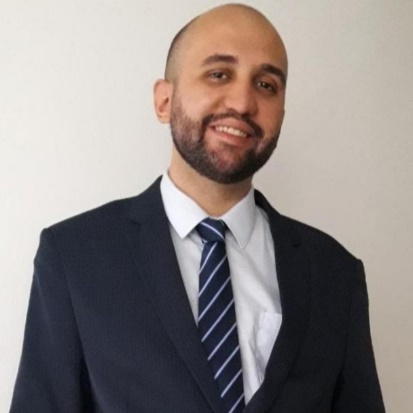 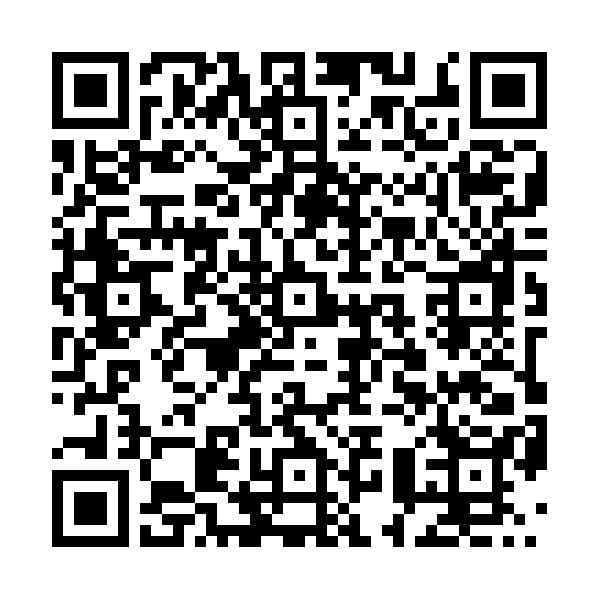